ІНФОРМАЦІЙНО-ДОВІДКОВИЙ ДЕПАРТАМЕНТ ДПС
Статистичні дані щодо роботи сервісу «Пульс» у вересні 2020 року
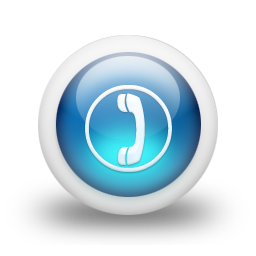 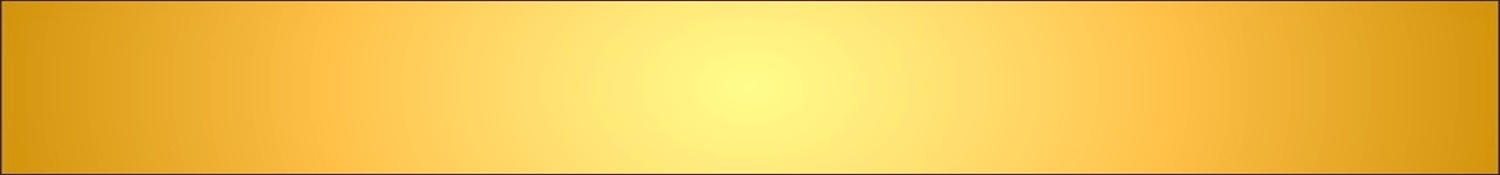 Загальна кількість  звернень  щодо  дій  та бездіяльності  працівників ДПС у вересні 2020 року
Всього 444
(у т.ч. аноніми – 11)
Завершено
 розгляд – 
450
(у т.ч. аноніми –11)
Знаходиться на розгляді – 60
(у т.ч. аноніми – 1)
Результати опитування заявників, що звернулись 
на сервіс «пульс» у вересні 2020 року  (опитано 450 респондентів)
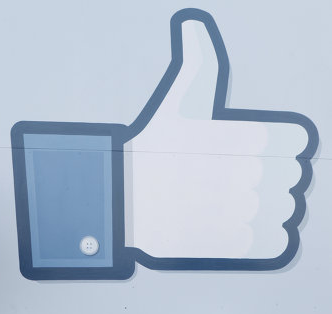 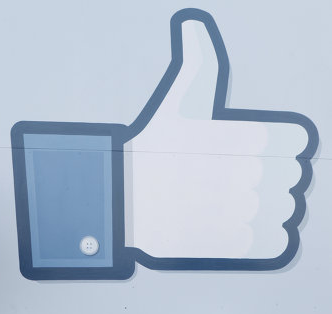 -
Географія надходження звернень щодо неправомірних дій та бездіяльності працівників ДПС на сервіс «Пульс» у розрізі регіонів у вересні 2020 року (всього –  444)
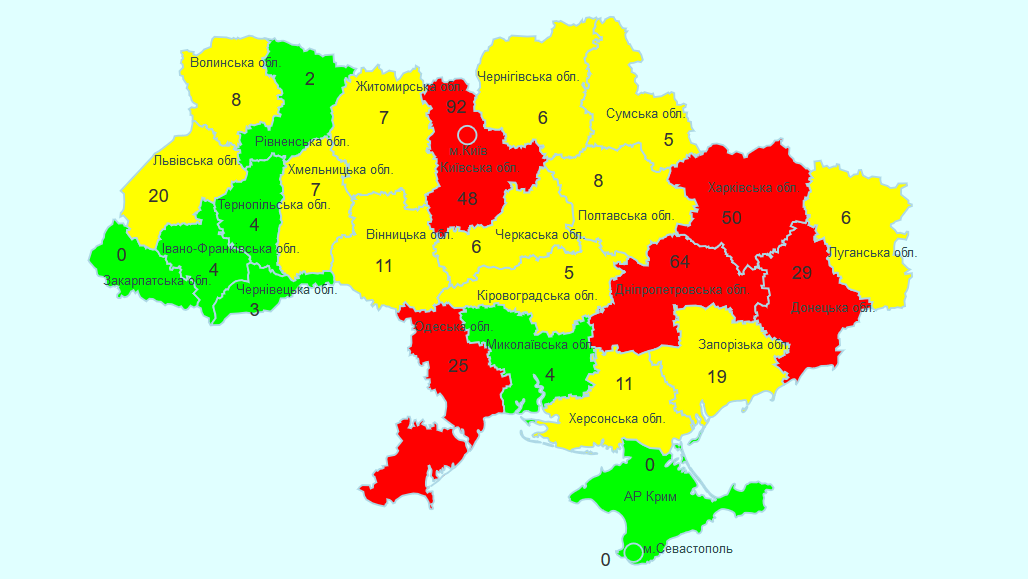 0
Регіони, з яких надійшла найменша кількість звернень (<5)
Регіони, з яких надійшла 
помірна кількість звернень 
(від 5 до 20)
Регіони, з яких надійшла                 найбільша кількість звернень 
(>20)
Звернення від громадян іноземних держав
Надходження звернень У розрізі регіонів, з якими пов’язана подія стосовно дій та бездіяльності працівників ДПС на сервіс «пульс» у вересні 2020 року (всього – 444)